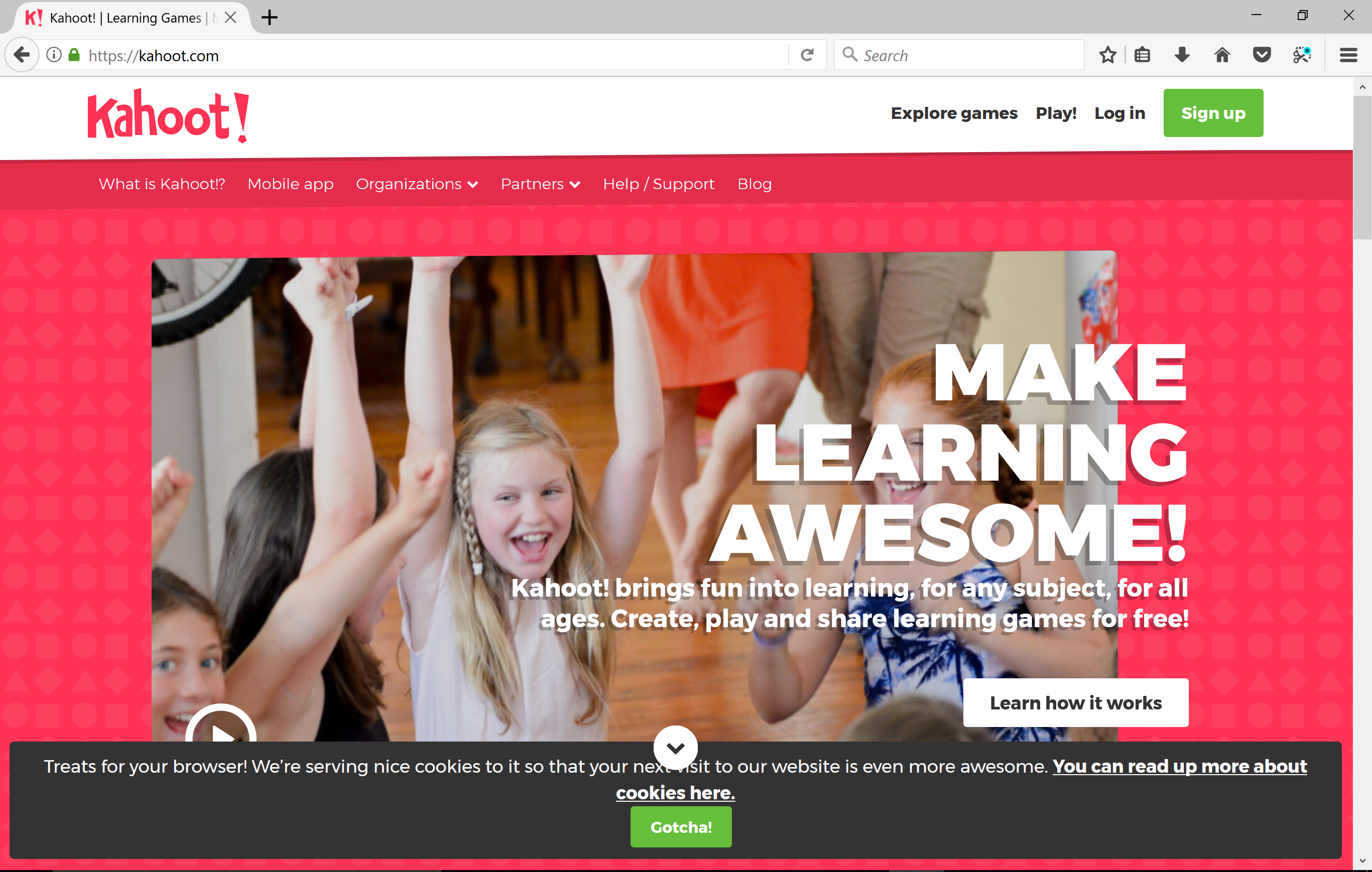 Sign Up Here
Click Here to Create New Kahoot!
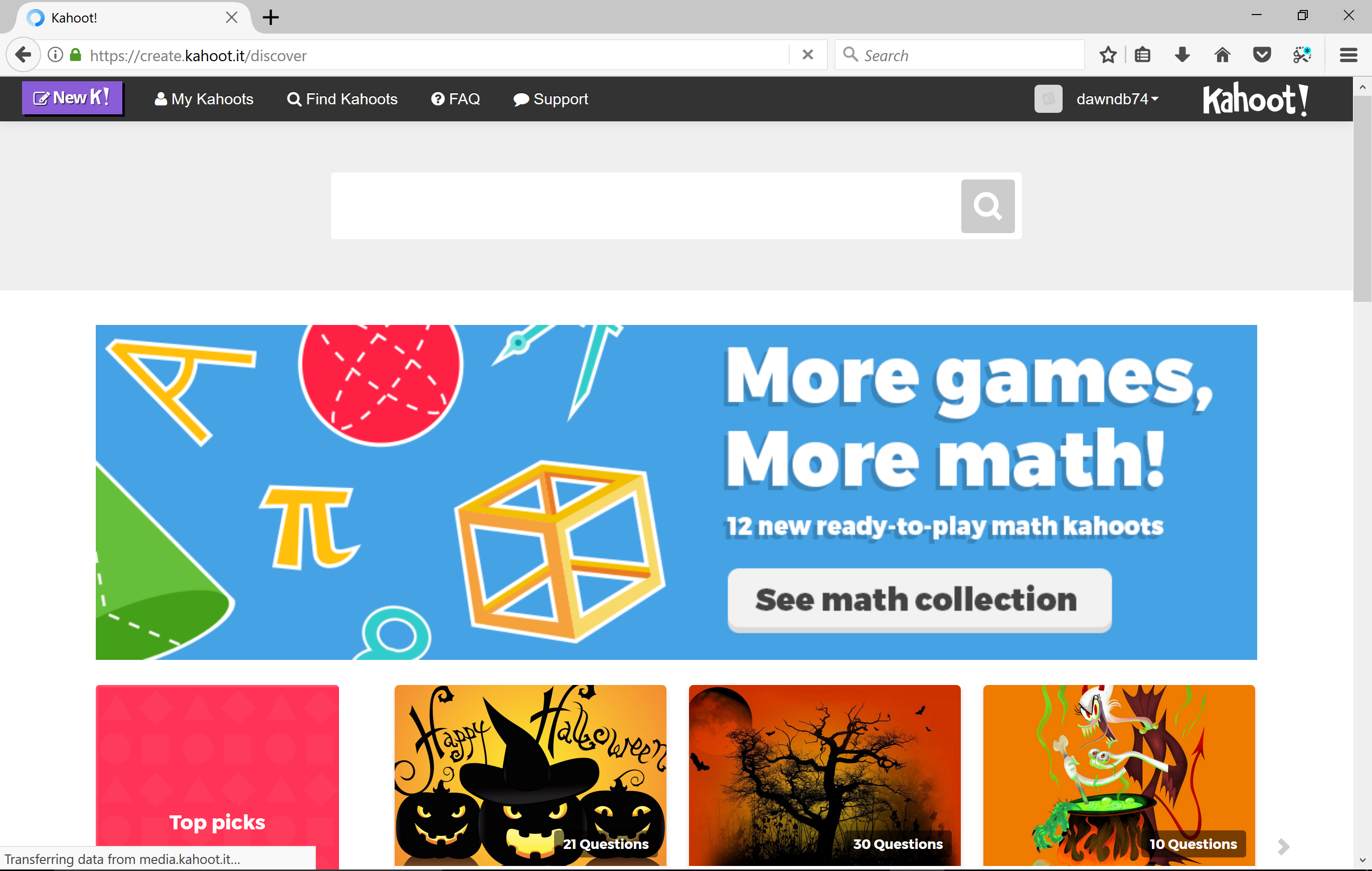 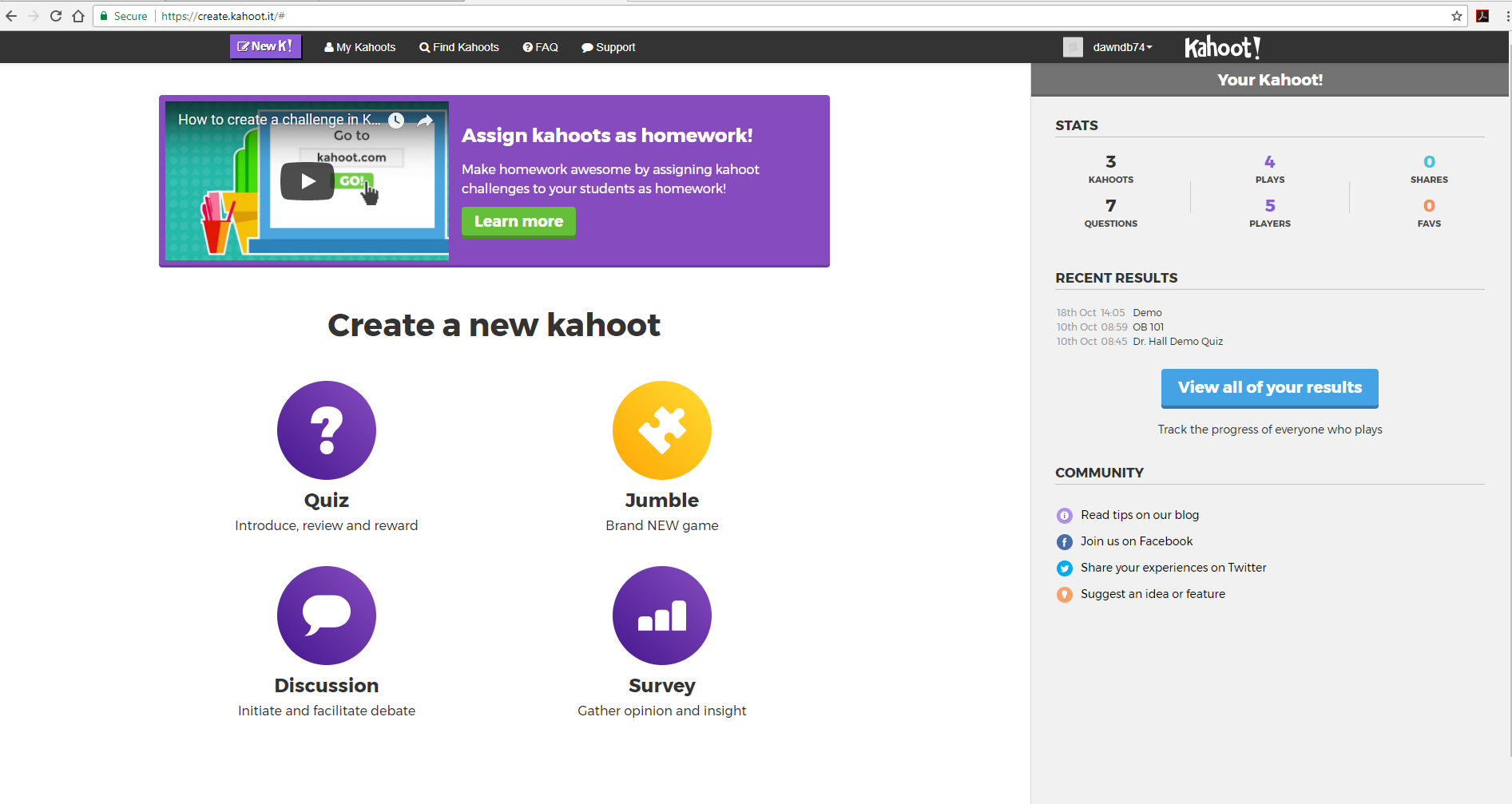 Click Here to create a quiz
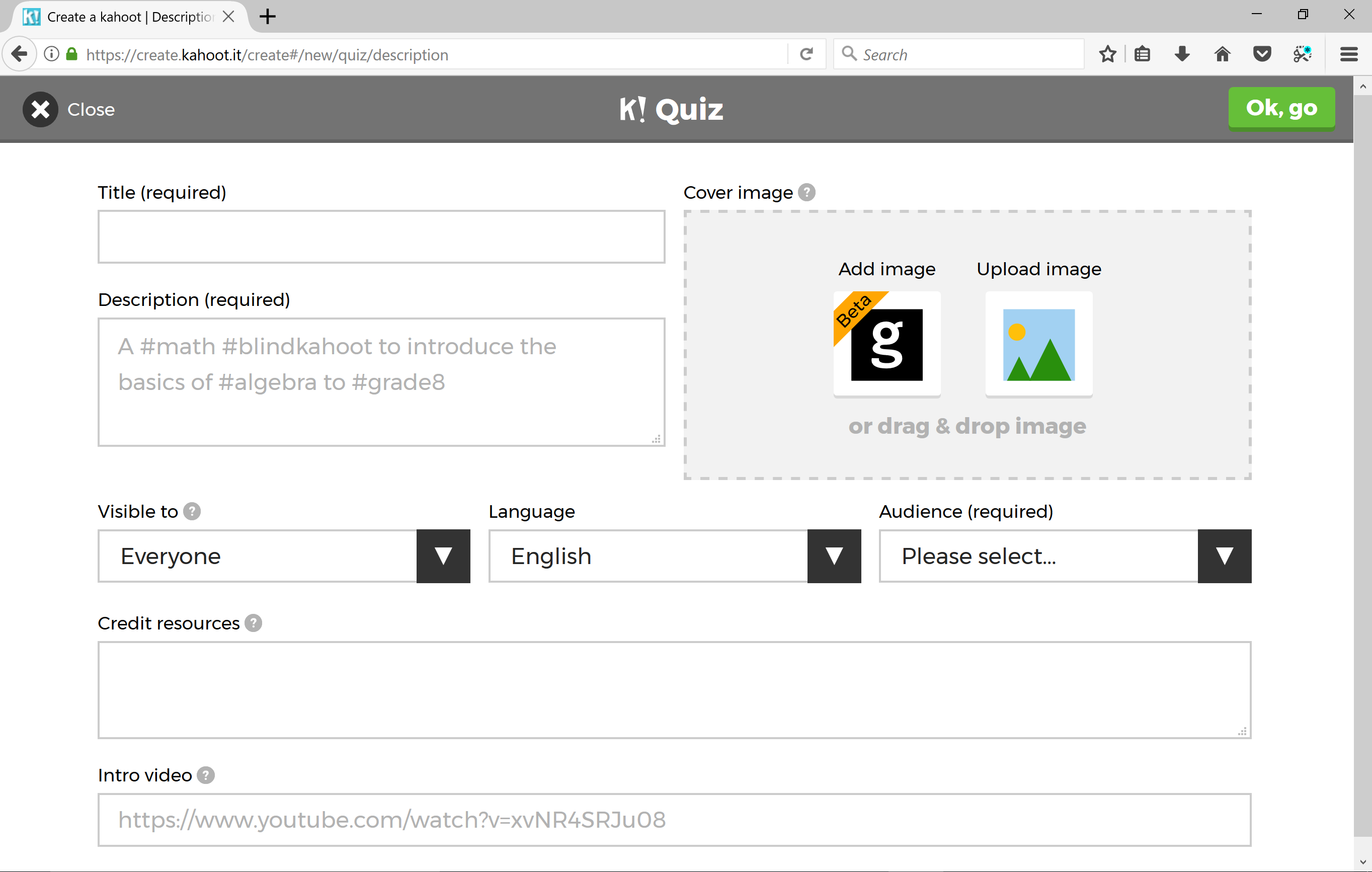 Enter Title Here
Enter Description Here
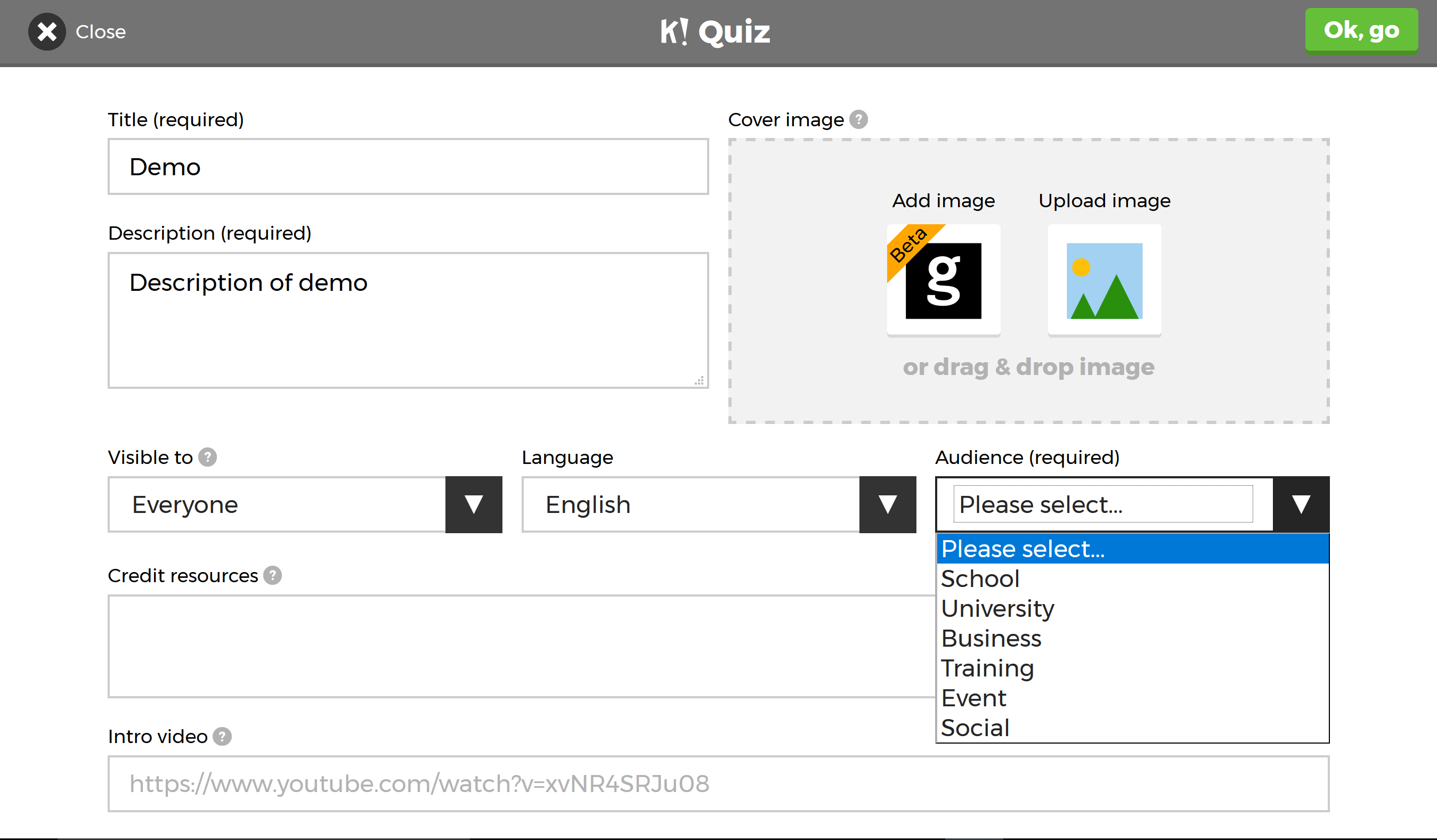 Select your audience
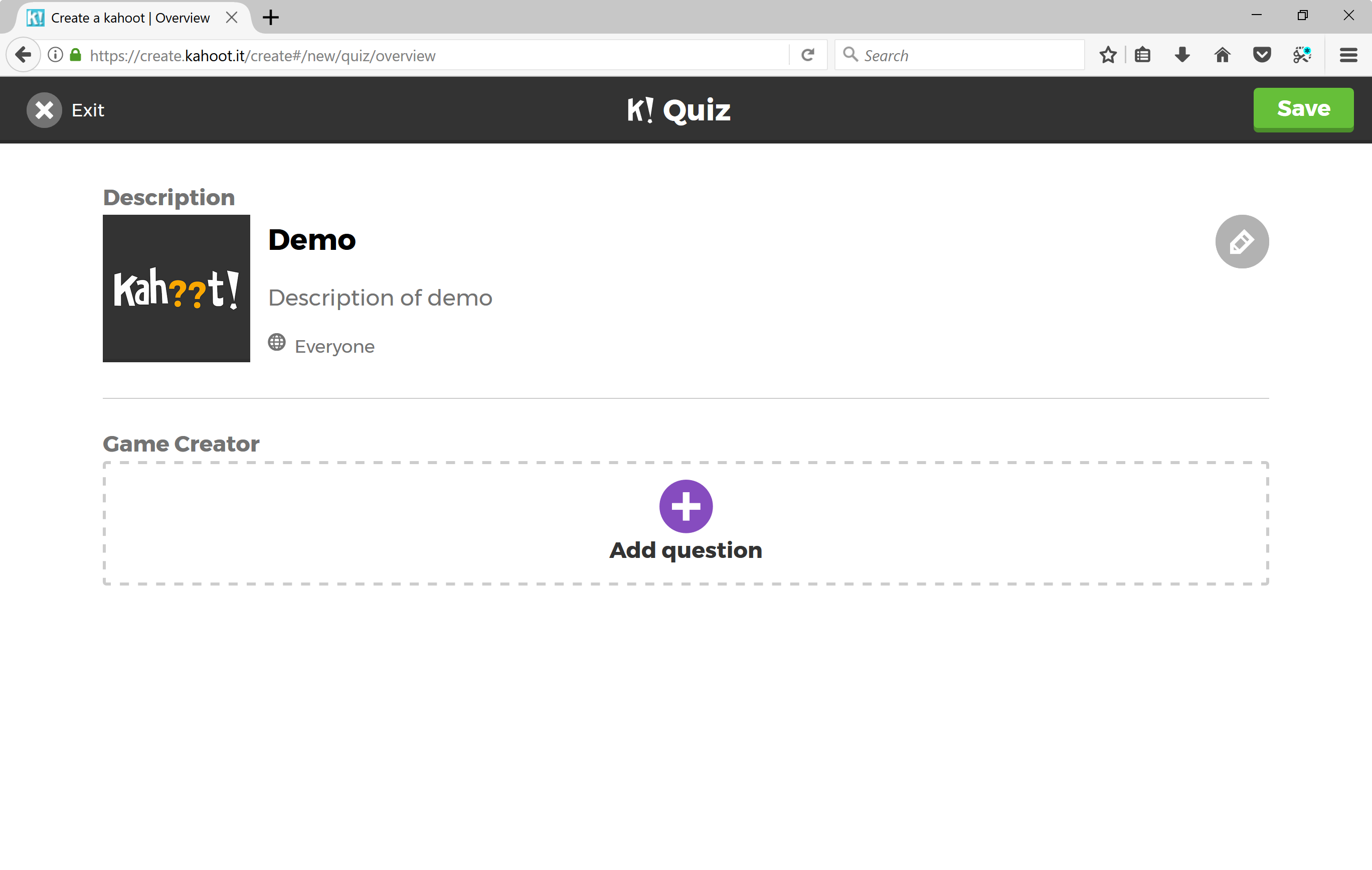 Click + button to add question
Click here once this screen is completed
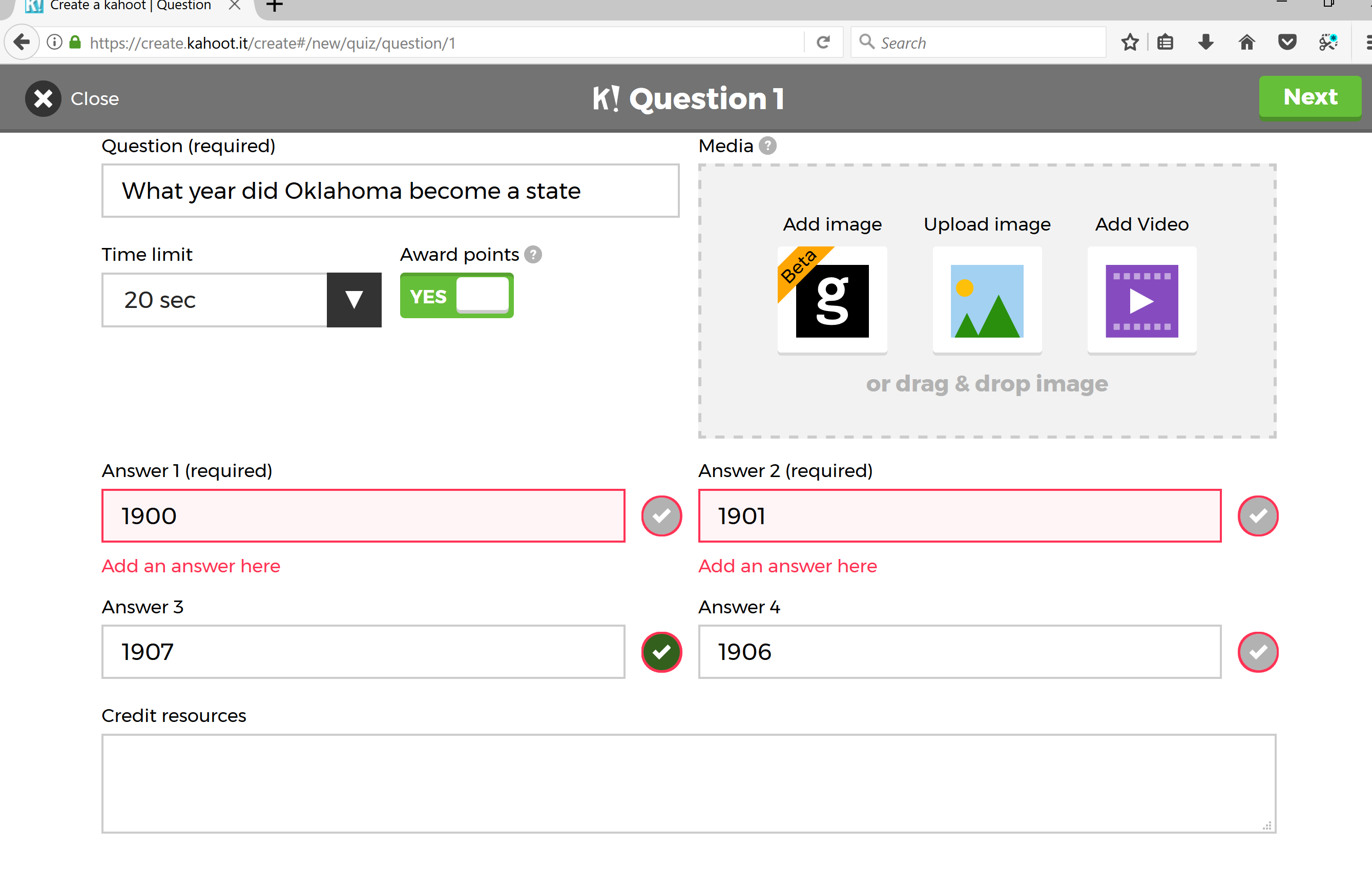 Enter question here
At least 2 answers are required
Click drop down arrow to select time limit
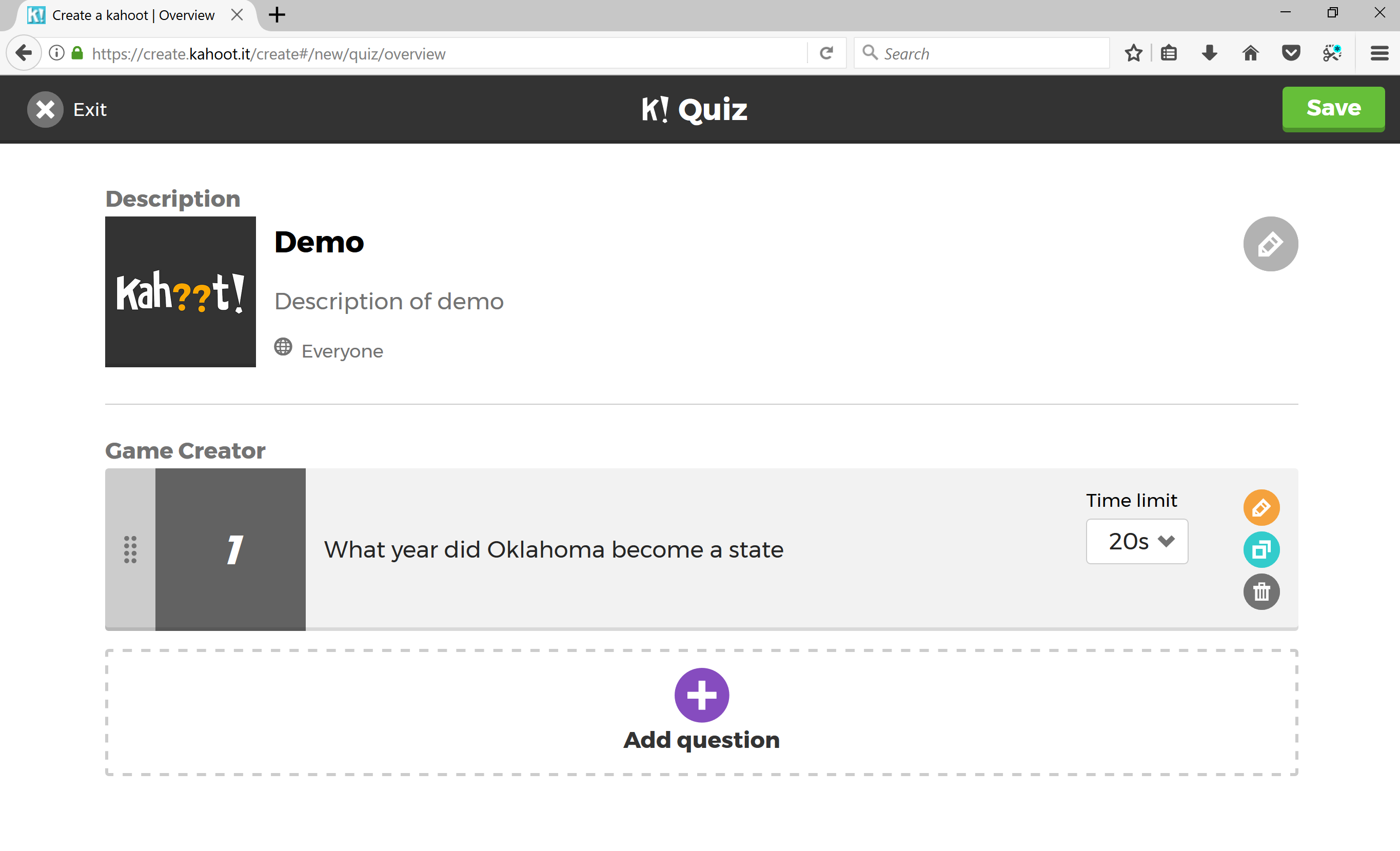 When complete, click Save
Click here to continue to add more questions
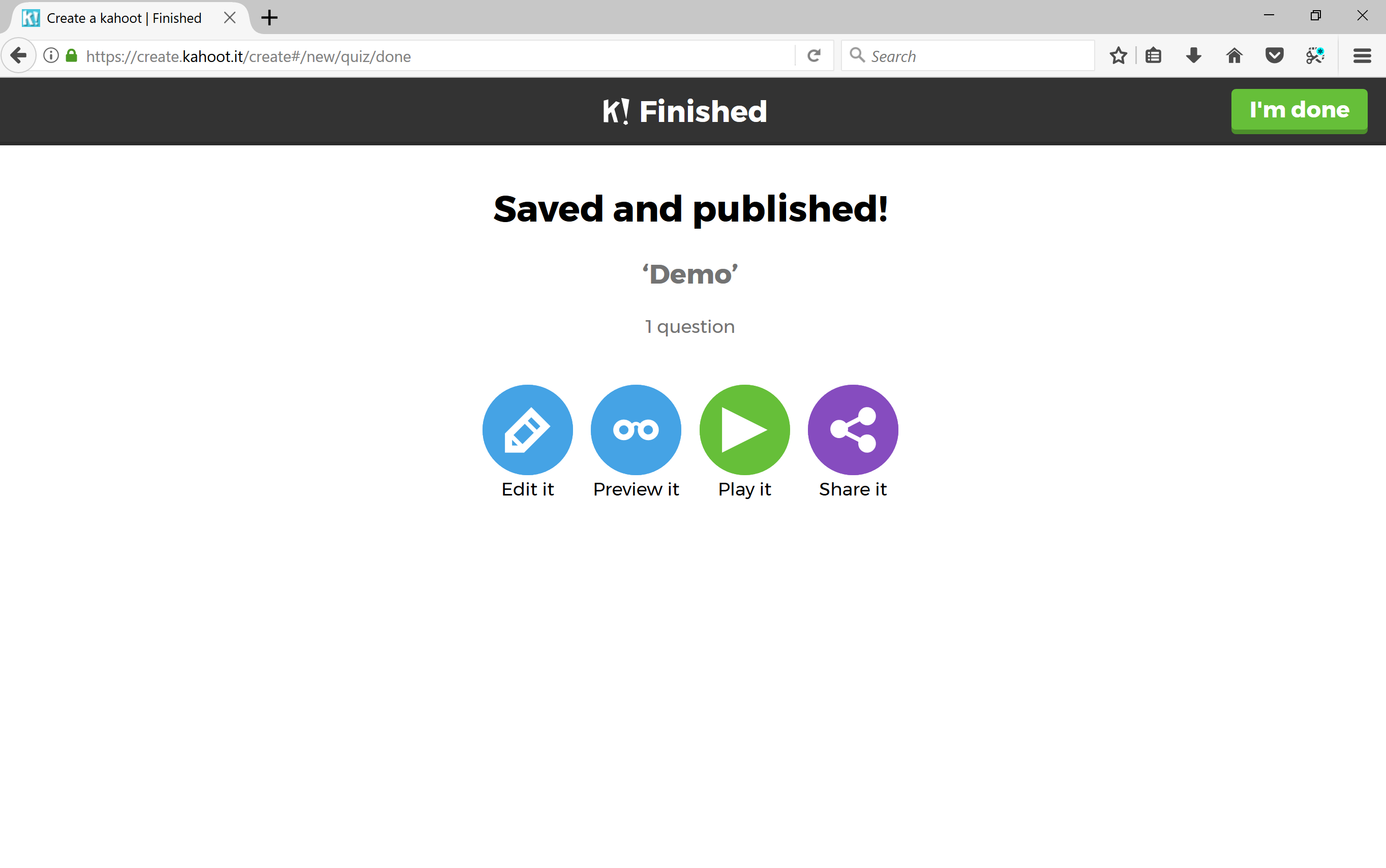 Let’s preview
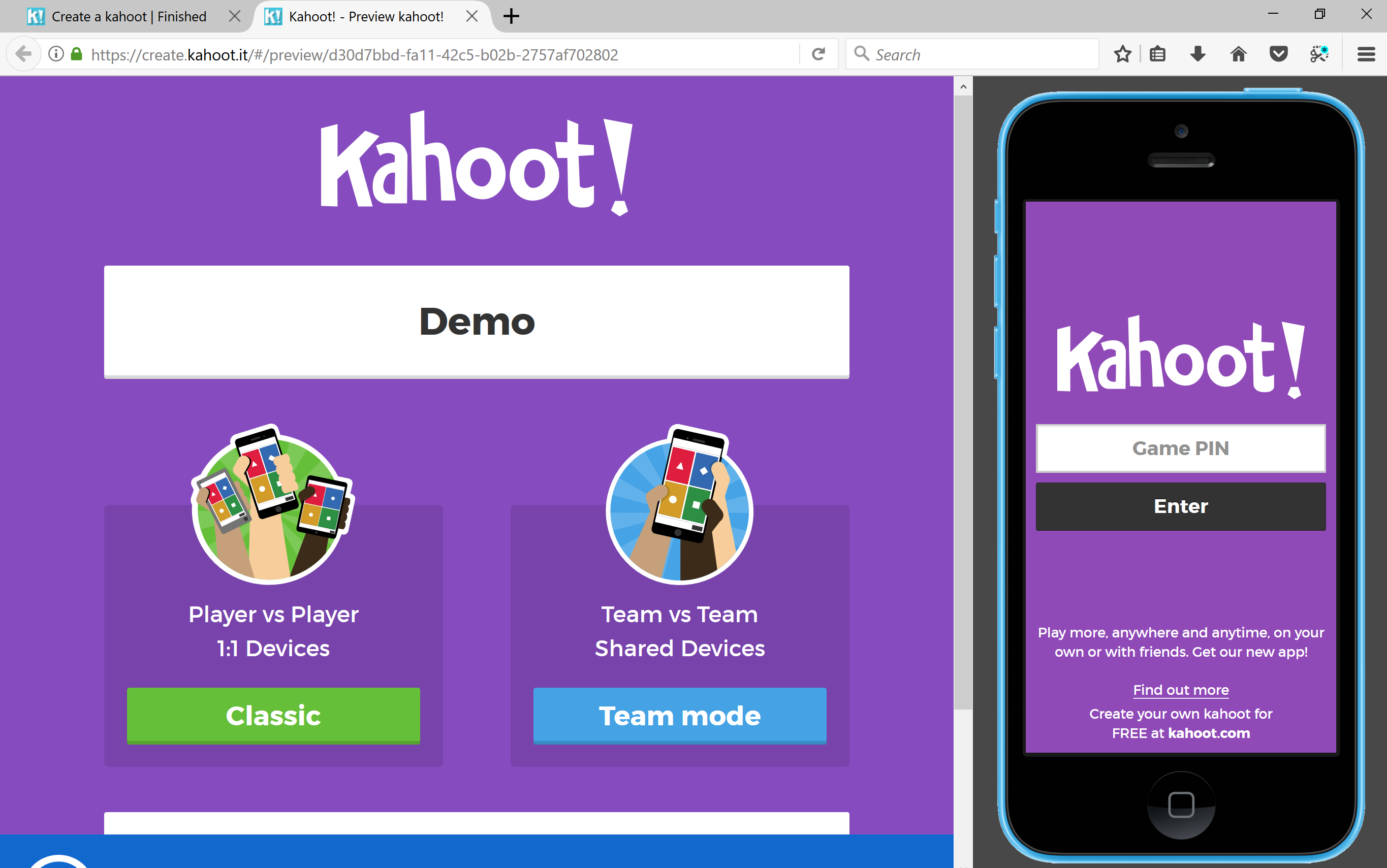 Title of your quiz
Let’s look at Team mode
After selecting Team mode, you will see this screen. It will stay here a few seconds and then give the game pin.
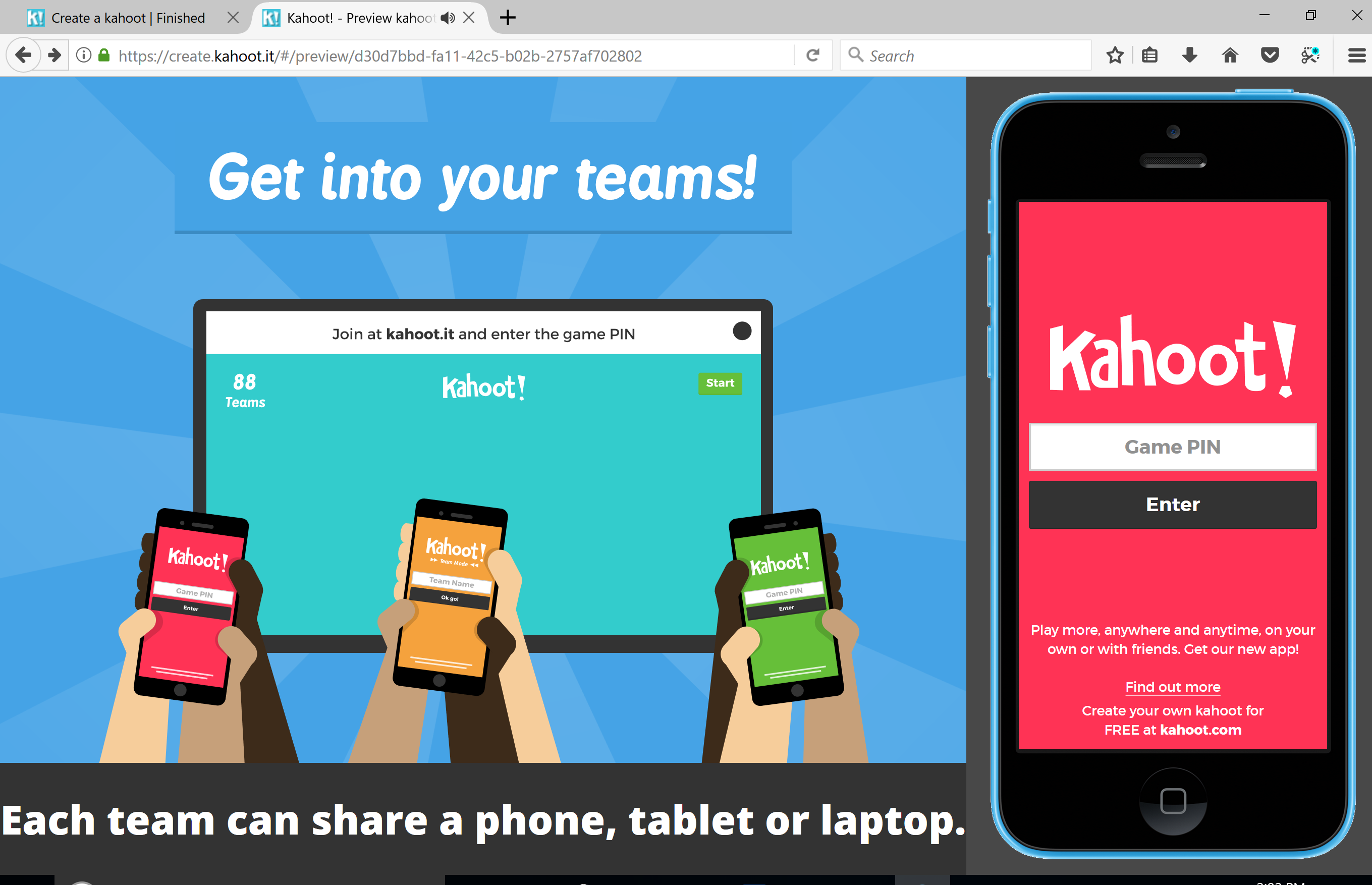 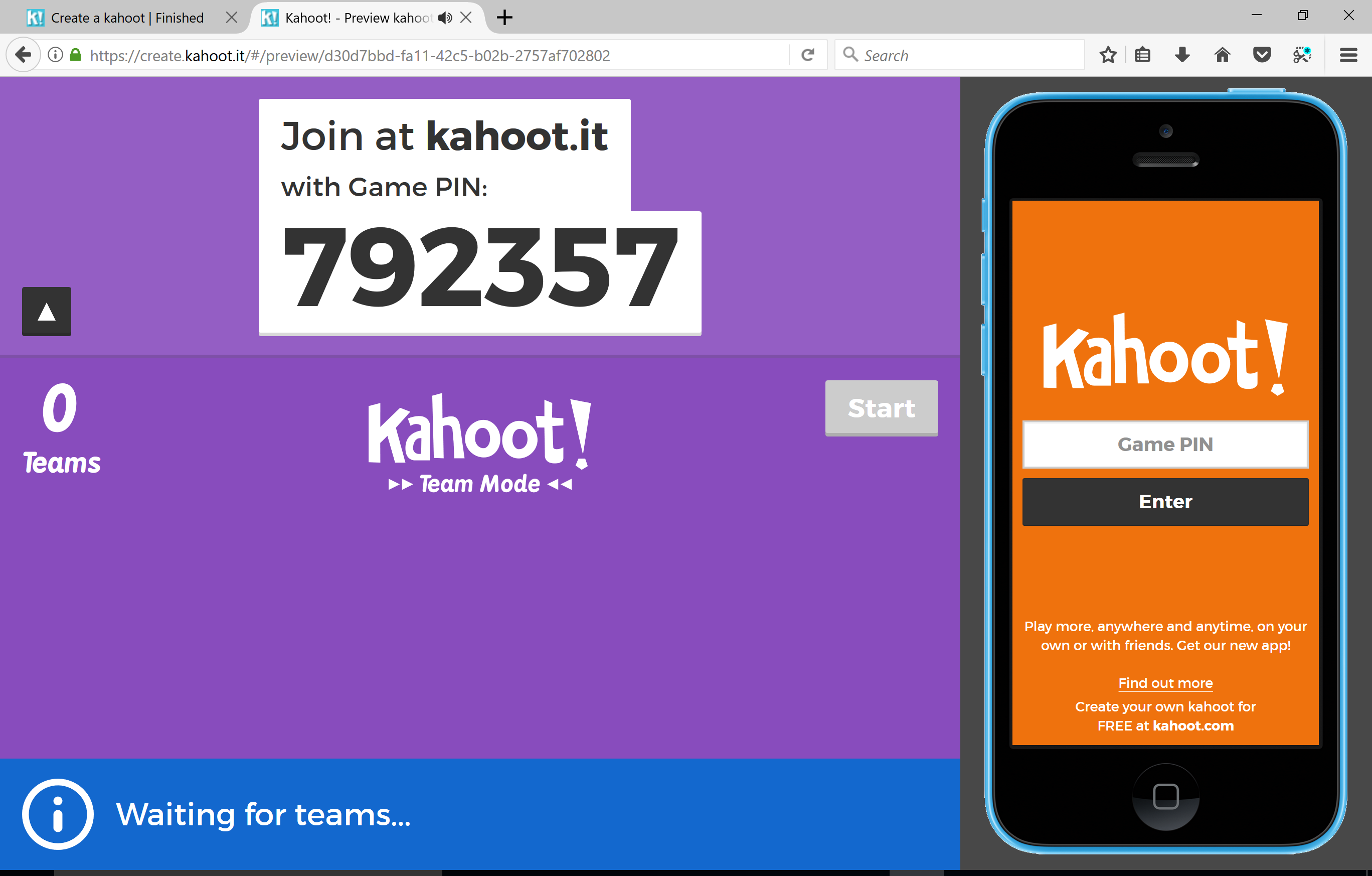 Enter game pin here to log in as student and see what they would see as a user
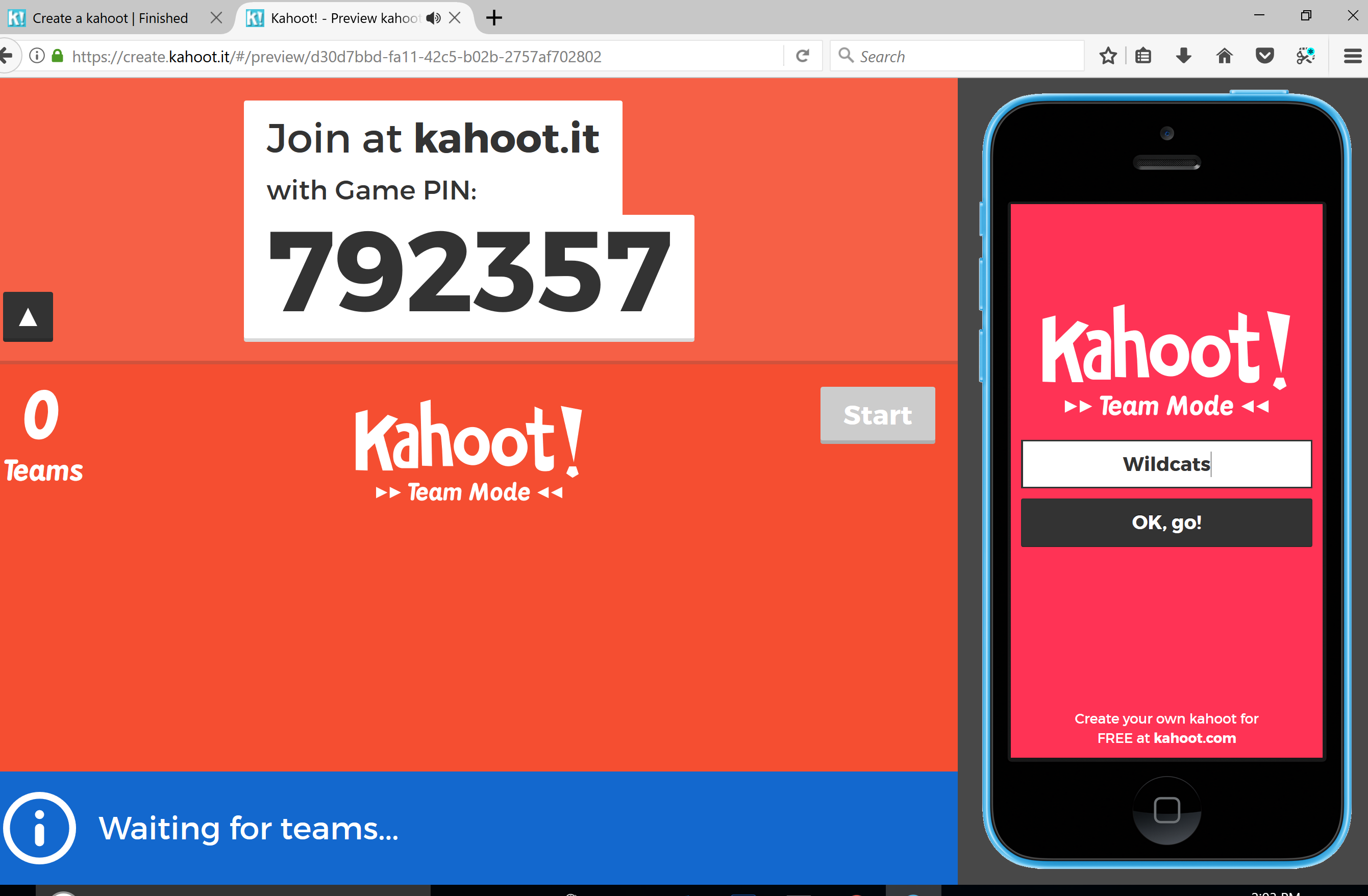 Once you enter the pin, it will ask for a team name
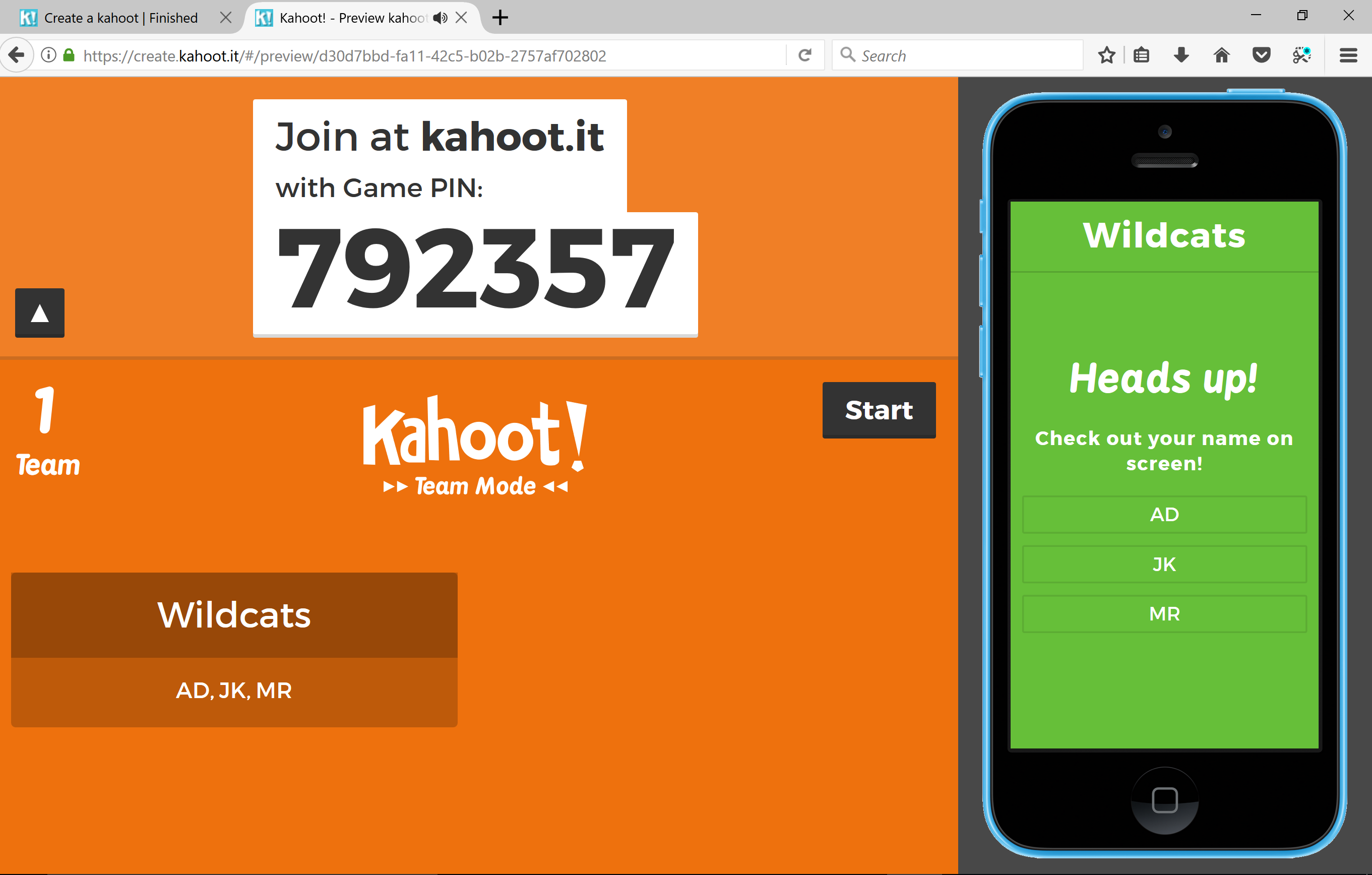 It will then ask you to ener the initials of the team members
Click the box that says ready to join. Will be here. (not available in this picture)
Click start when complete
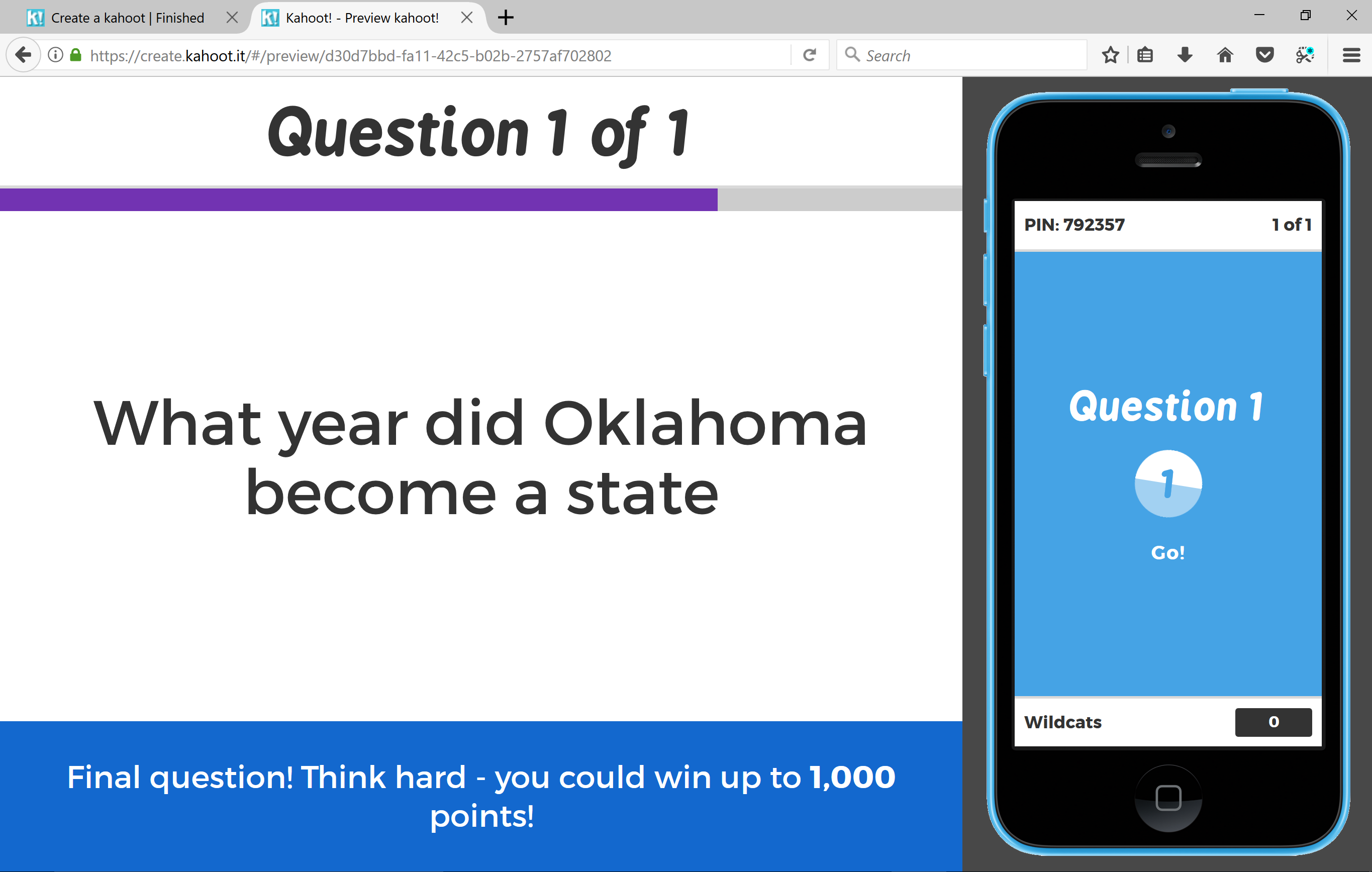 The question will be displayed
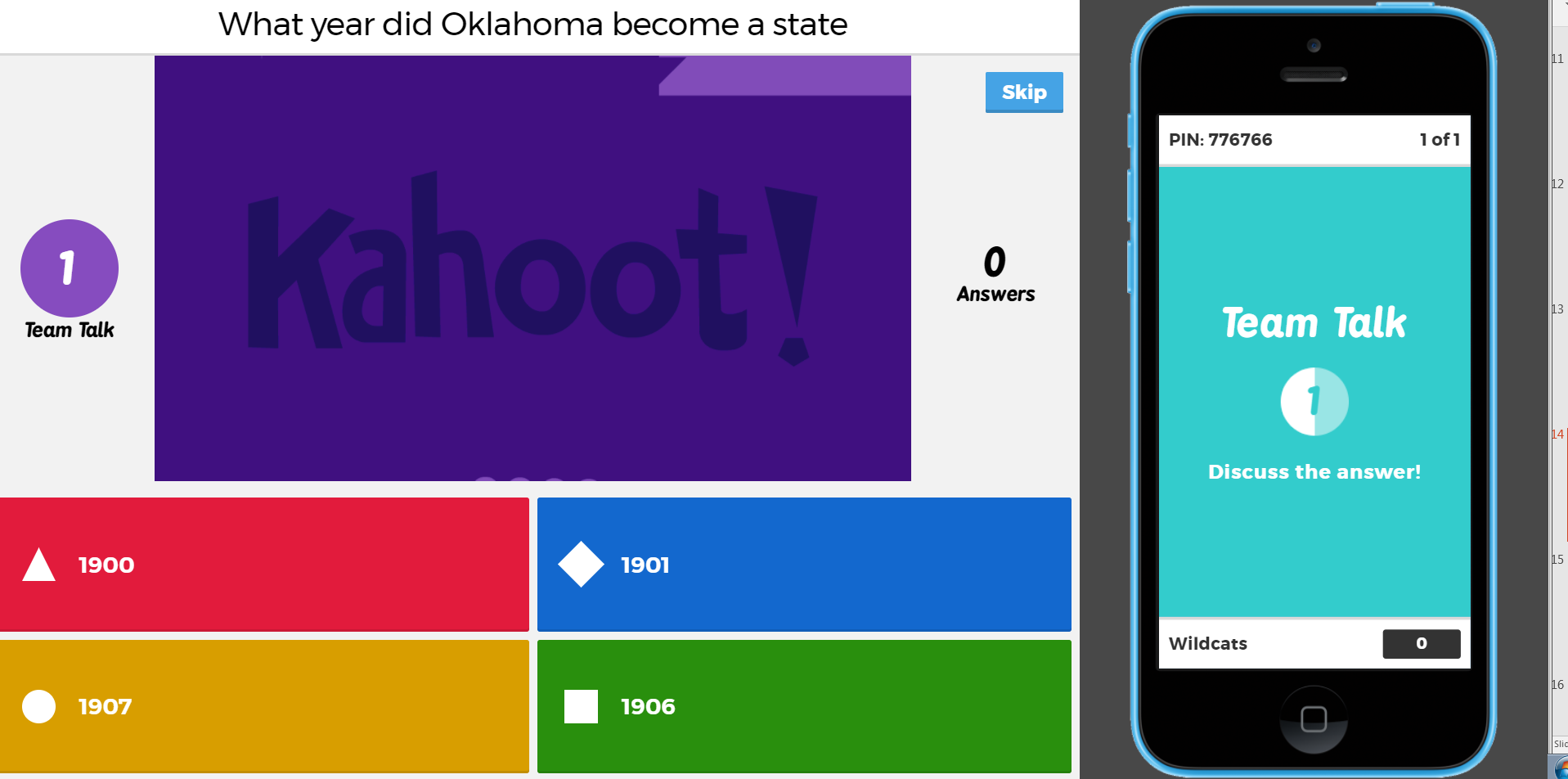 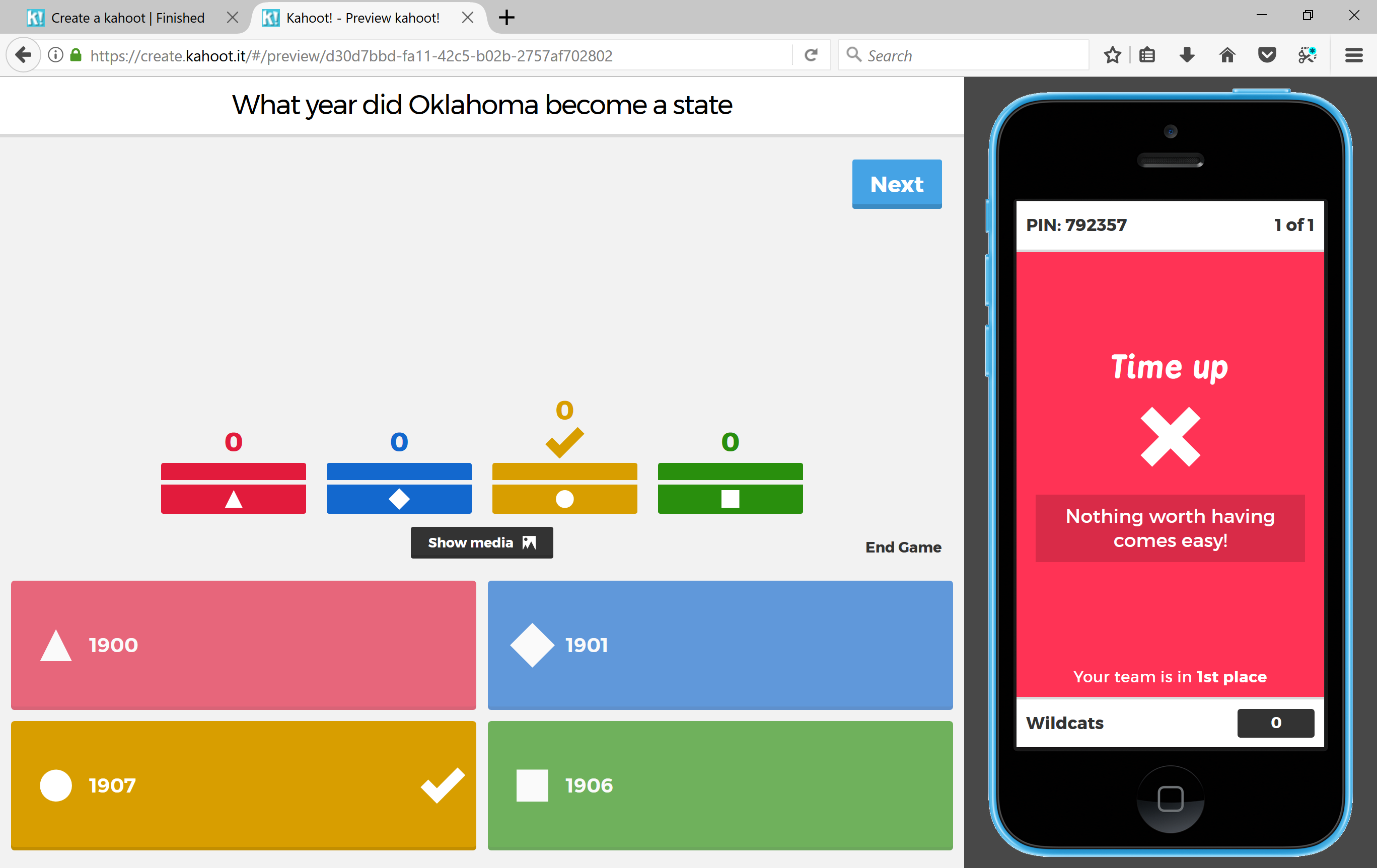 Users will answer based on the color and shapes
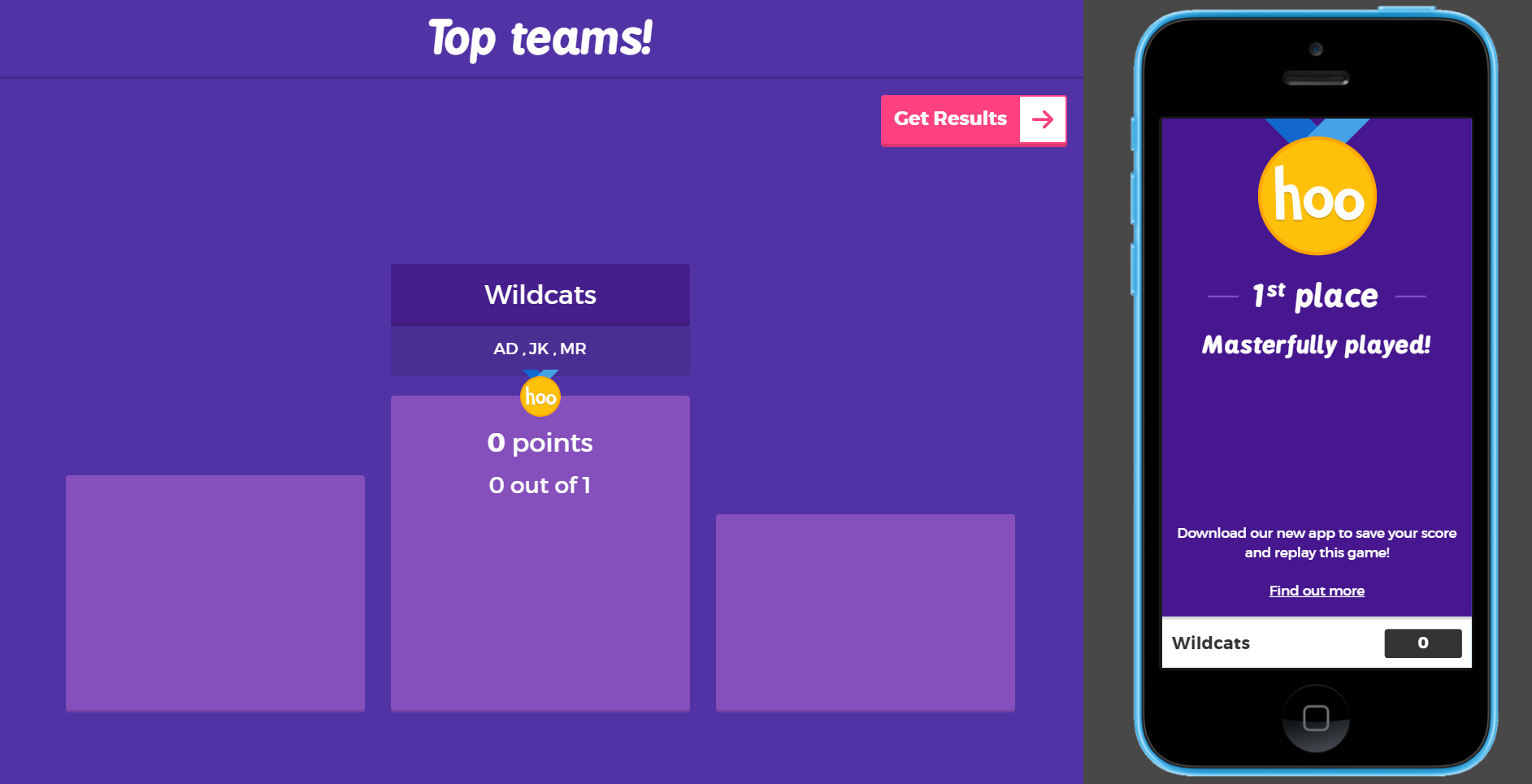 Click here to get results
Click save results
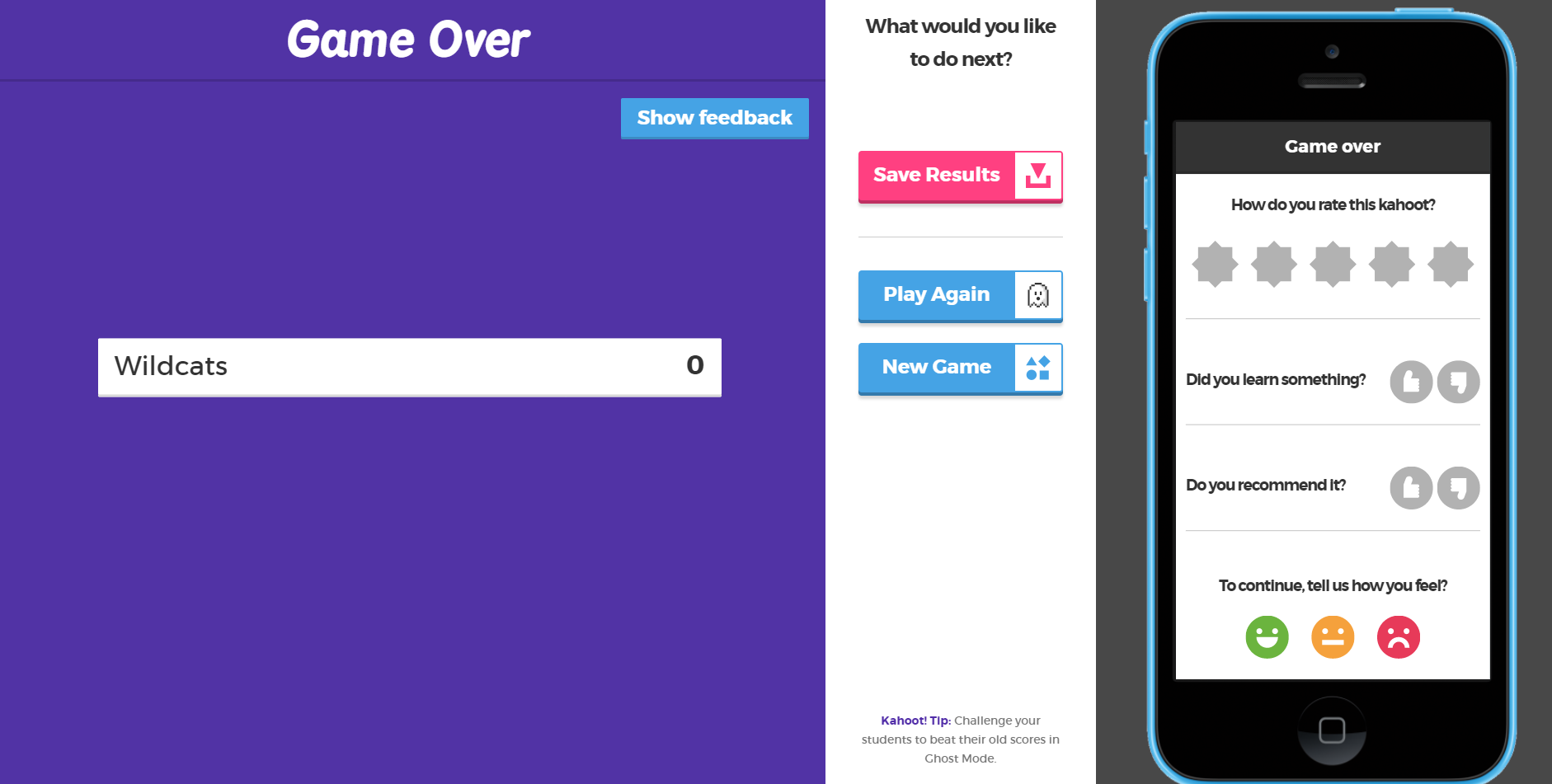 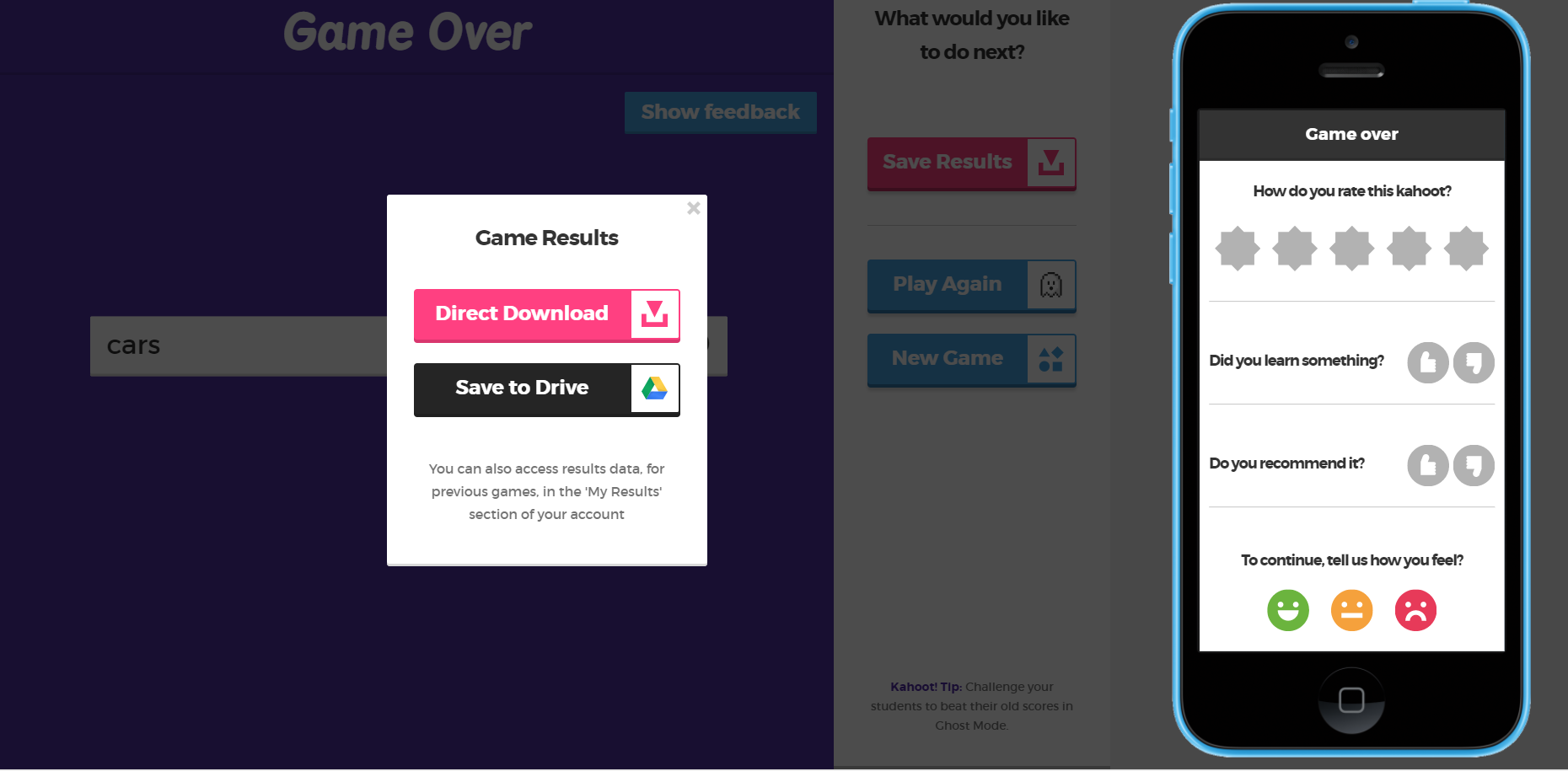 Choose your option to view
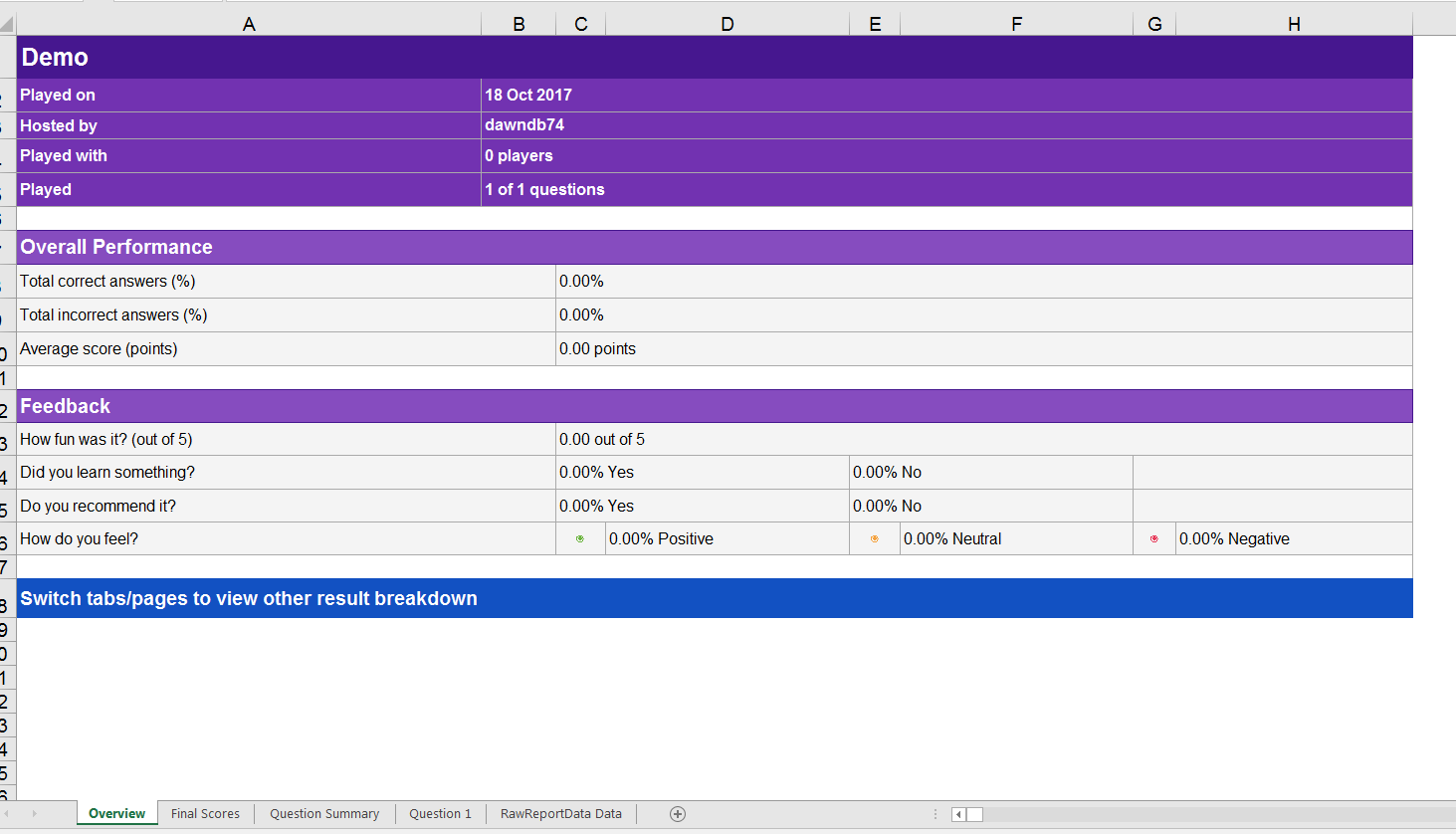 Click on any of the above tabs to see the different scoring data